МБОУ «Яйская основная общеобразовательная школа № 3»
Развитие гибких навыков soft skills на уроках и на внеурочной деятельности в начальной школе
Непомнящева Светлана Васильевна, 
учитель начальных классов

08.11.2021 г.
Мягкие навыки – социальные навыки
Умение общаться (коммуникабельность)

Умение работать в команде

Умение искать и обрабатывать информацию

Умение планировать, организовывать и выделять приоритеты

Умение принимать решения и решать проблемы
Большая «семейная» фотография
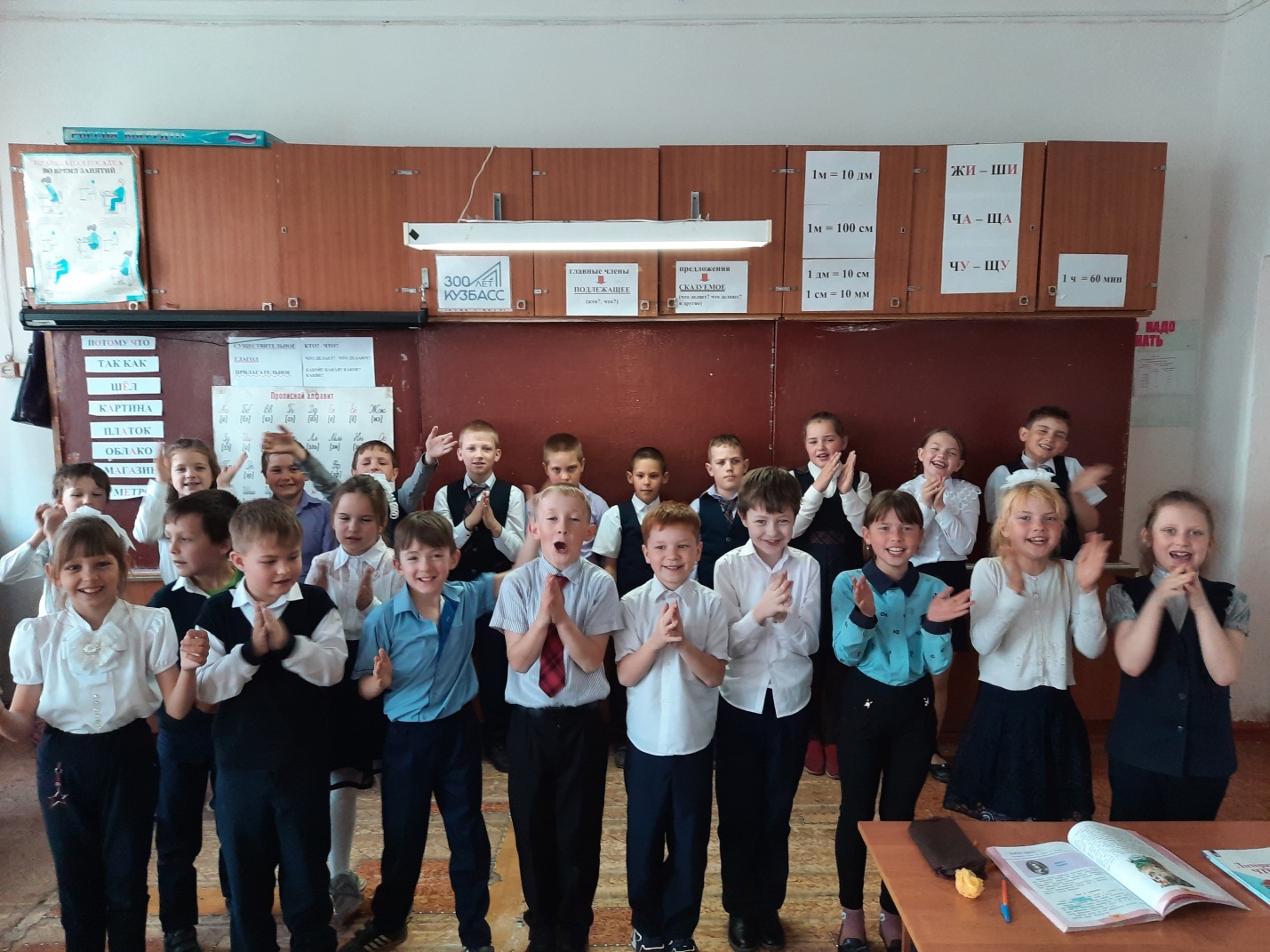 Научно-исследовательская работа
 «ОБЩЕНИЕ ПТИЦ МЕЖДУ СОБОЙ»
Научно-исследовательская работа
 «КАК СНЕГ ПОМОГАЕТ ПЕРЕЗИМОВАТЬ ДЕРЕВЬЯМ И РАСТЕНИЯМ»
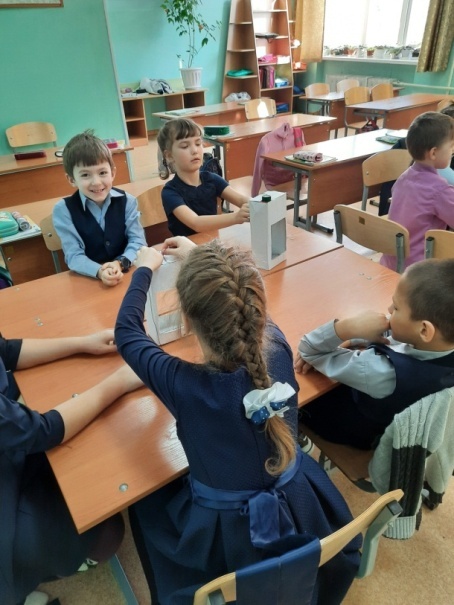 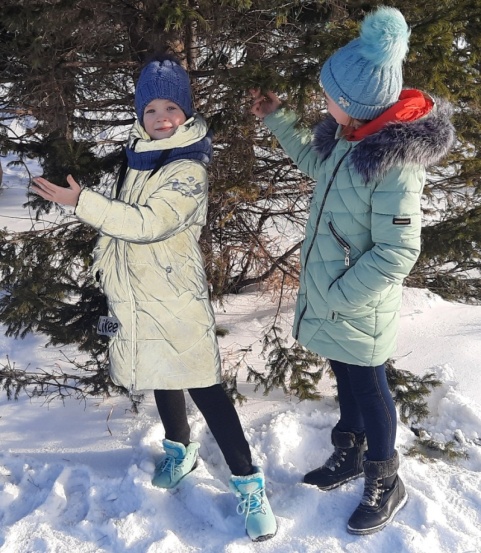 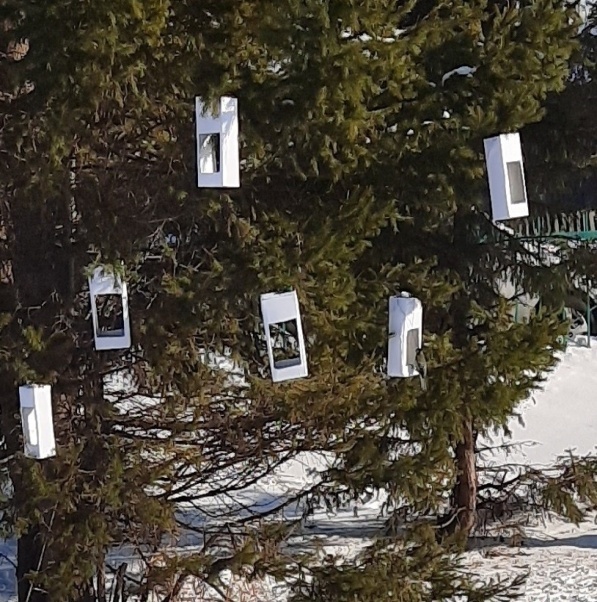 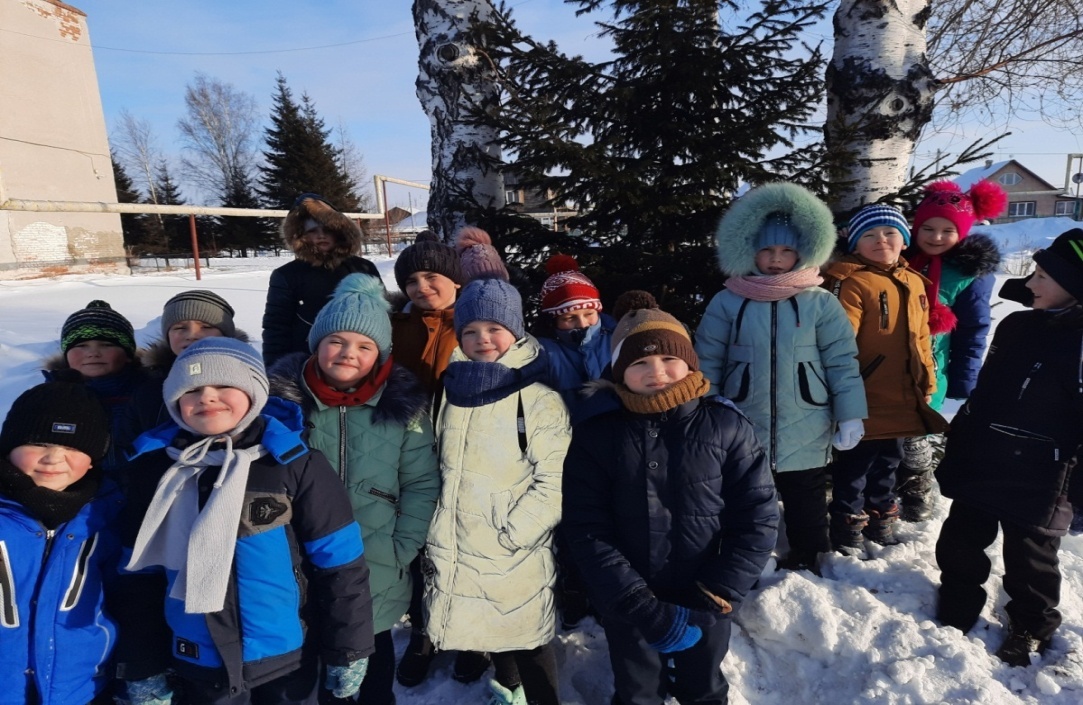 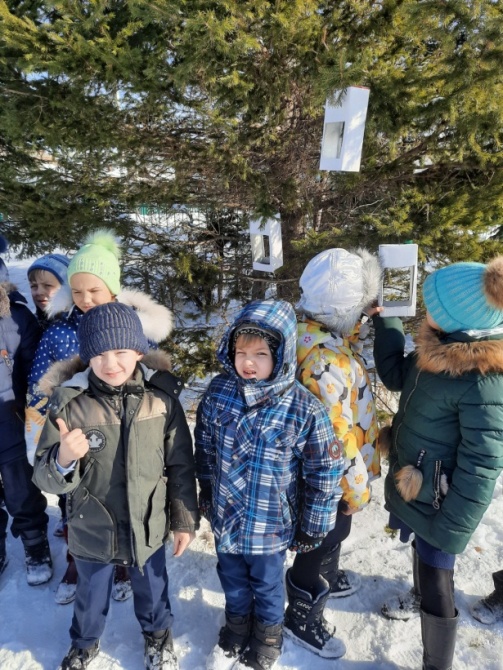 Научно-исследовательская работа
 «МОЙ ПРАДЕДУШКА – ГЕРОЙ ВЕЛИКОЙ ОТЕЧЕСТВЕННОЙ ВОЙНЫ»
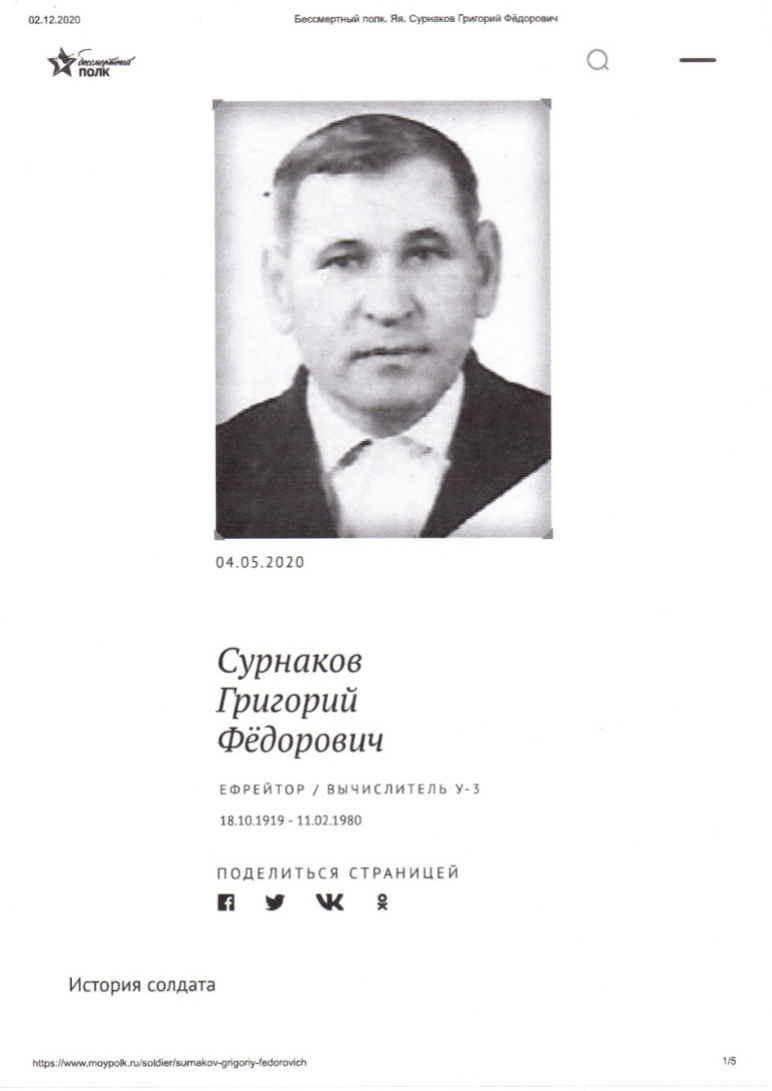 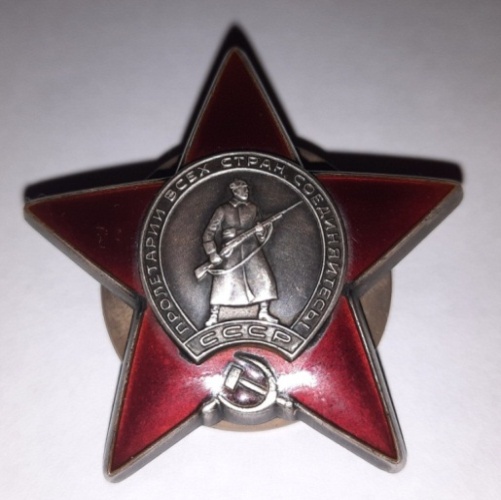 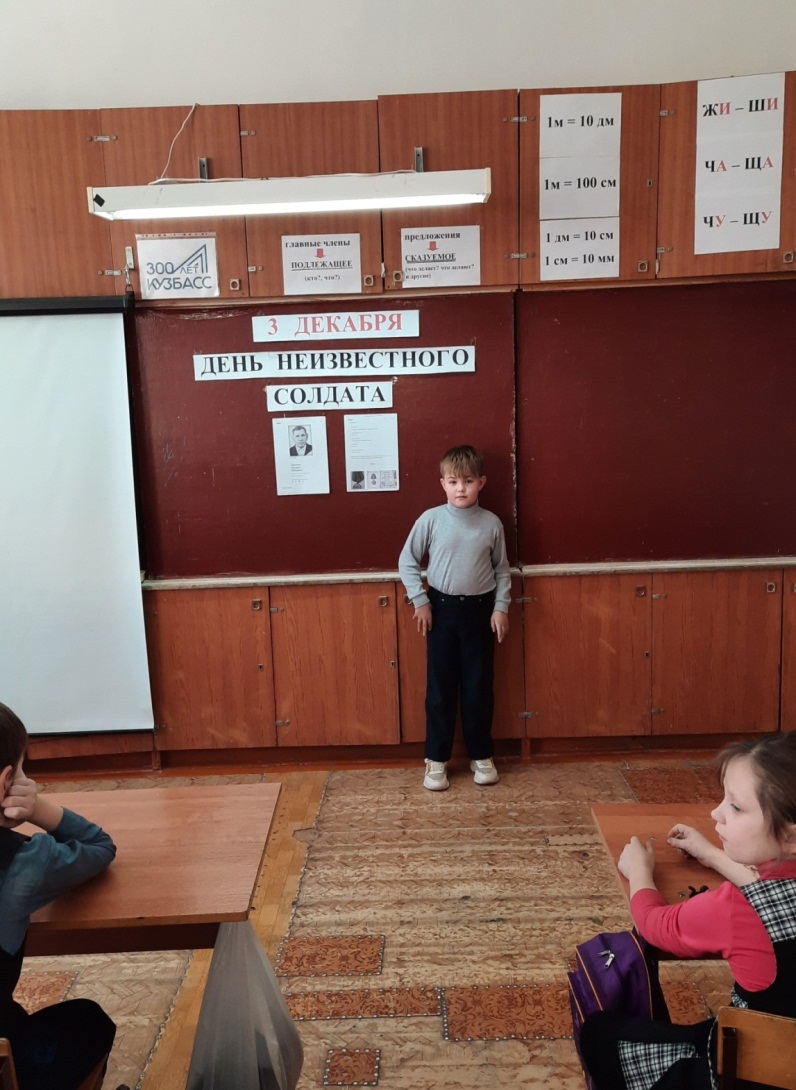 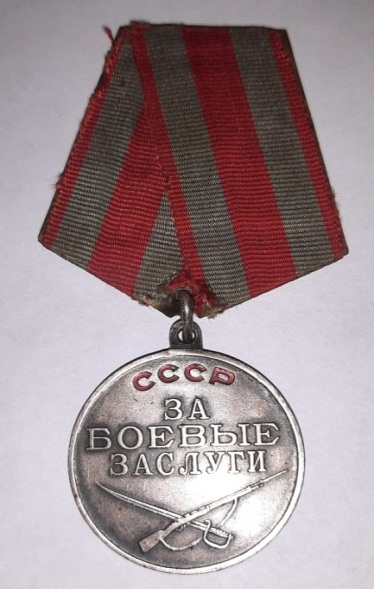 Результаты работы команды
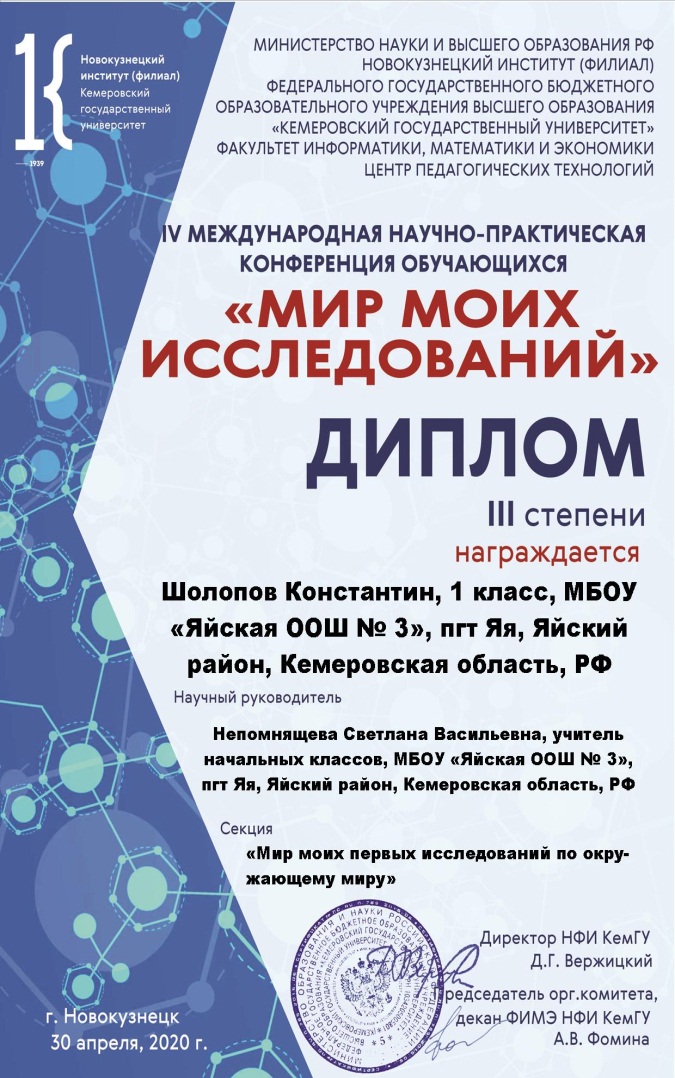 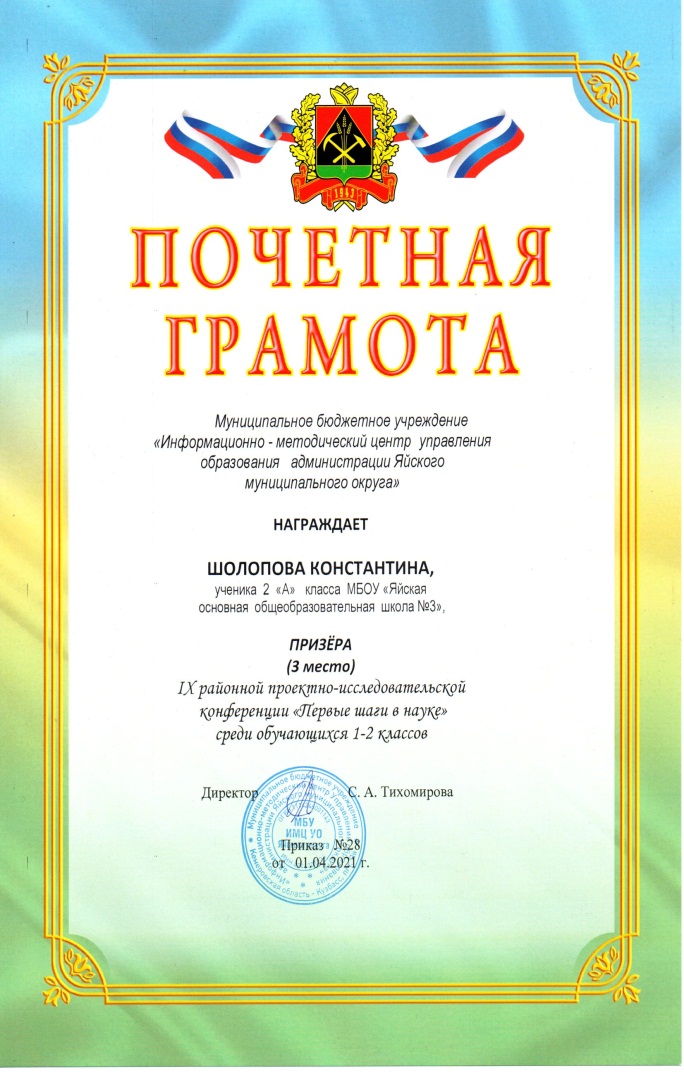 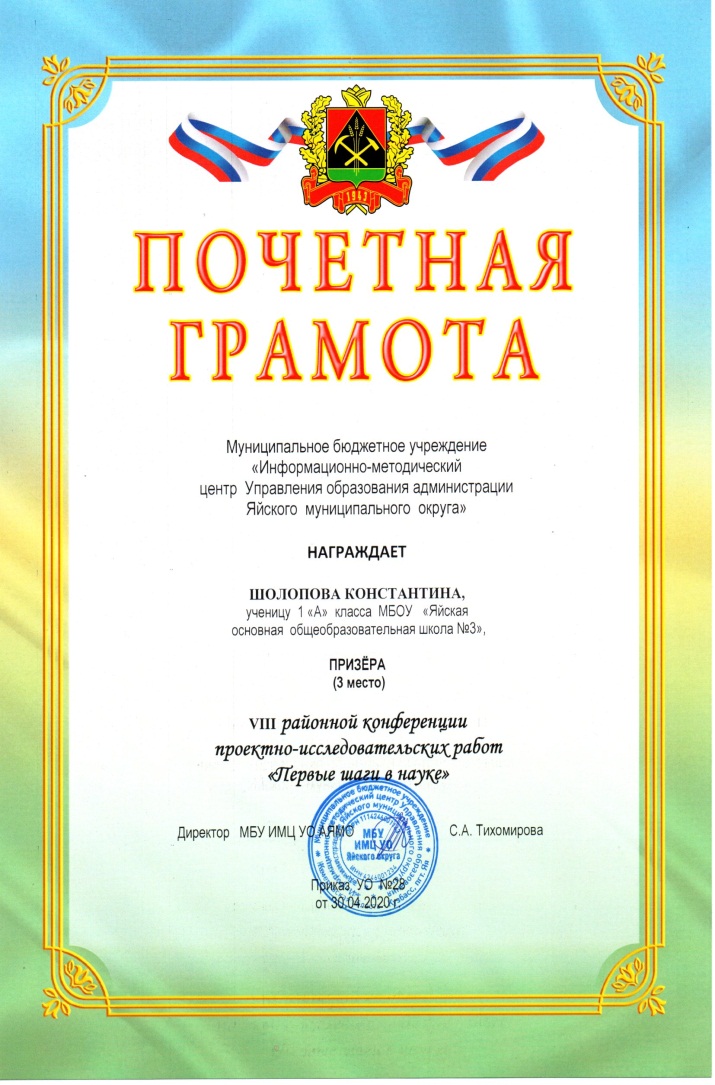 Общение
развитие умений:

 доступно и интересно излагать свои идеи и мысли;

 уверенно говорить как с группой сверстников, так с другими взрослыми;

 выступать перед аудиторией.
Умение работать в команде
Театрализованное представление
 «Сказка о глупом мышонке»
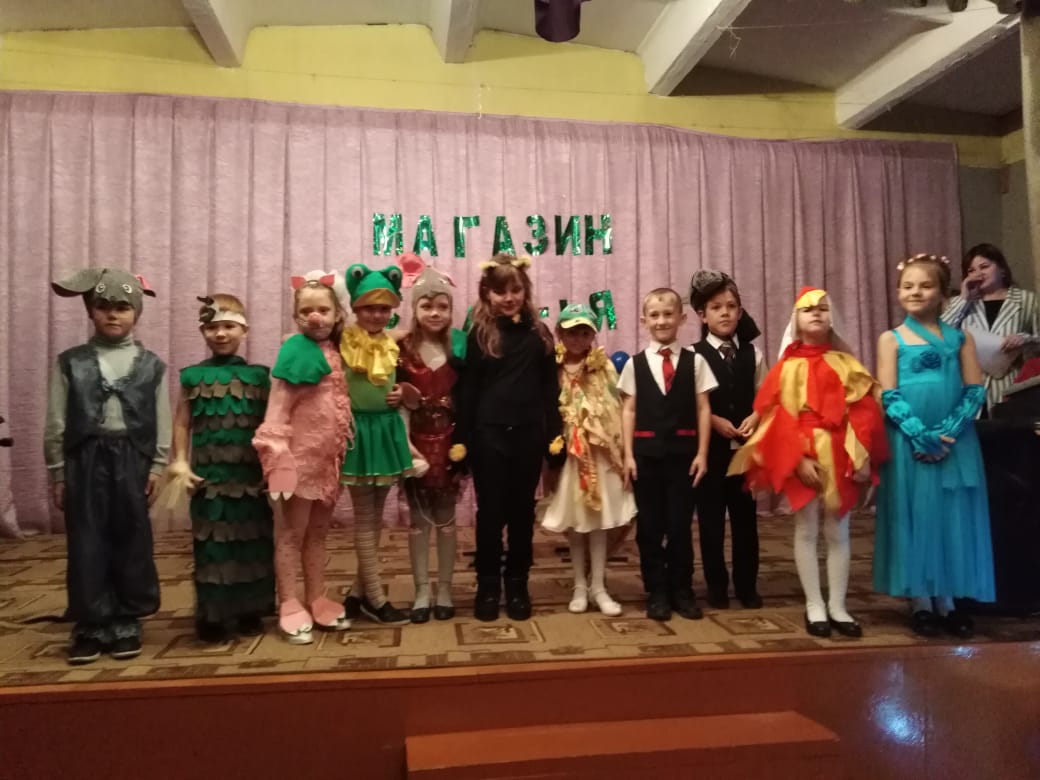 Умение работать в команде
умение слушать;

 способность видеть единую цель и находить точки соприкосновения общей идеи с личными амбициями;

 готовность оказать помощь другим и поддержать в сложной ситуации;

 умение убеждать и находить компромисс.
Умение искать и обрабатывать информацию
Прочитай текст. Выполни задания.
Умножать люди начали значительно позже, чем складывать. В Египте выполняли умножение посредством повторного сложения или последовательного удвоения. В Вавилоне при умножении чисел пользовались специальными таблицами умножения — «предками» современных. В Древней Индии применяли способ умножения чисел, тоже довольно близкий к современному. Индийцы производили умножение чисел начиная с высших разрядов. При этом они стирали те цифры, которые при последующих действиях надо было заменять, так как к ним прибавляли число, ныне запоминаемое нами при умножении. Таким образом, математики Индии сразу записывали произведение, выполняя промежуточные вычисления на песке или в уме. Индийский прием умножения перешел к арабам. Но арабы не стирали цифры, а перечеркивали их и надписывали новую цифру над перечеркнутой.
1) Подчеркни карандашом ключевые слова в тексте.
2) Красным карандашом обведи названия стран.
3) Заполни таблицу
Прочитай правила
Прежде,  чем приступить к вычислениям, надо рассмотреть выражение: выяснить если в нём скобки, выяснить какие действия в нём имеются.
    Если в выражение без скобок входят только сложение и вычитание  или только умножение и деление, то действия выполняют в том порядке, в котором они записаны: слева направо.
     Если в выражение без скобок входят  не только сложение и вычитание, но и умножение или  деление, то сначала выполняют по порядку (слева направо) умножение и деление, а затем сложение и вычитание.
      Если в выражении есть скобки, то сначала выполняют действия, записанные в скобках, по правилам пунктов 1 и 2.
        В каждом правиле подчеркни ключевые слова зелёным карандашом.
        Опираясь на выделенные слова, расставить порядок действий в записях:
+
―
+
:
•
•
) •
―
: (
+
Прочитай текст и выполни задание по плану.
У бабушки на даче 3 цветочные клумбы. Площадь первой клумбы - 3 м²,
а ширина 1м. Длина второй клумбы-2 м, а ширина-1 м. Площадь третьей
клумбы-4 м², а длина 2 м².

План.
1) Подчеркни синим карандашом то, что известно о 1 клумбе.
2) Подчеркни зеленым карандашом, что известно о 2 клумбе.
3) Подчеркни красным карандашом, что известно о 3 клумбе.
4) Заполни таблицу
Какая клумба по площади больше? Какая меньше?
 Какая клумба по длине больше остальных?
О какой природной зоне идет речь в данном отрывке: «Январь. 12 часов дня. Солнце спрятано за горизонтом. Снежную равнину освещает только тусклый свет звёзд. Местность кажется безжизненной»?1) Тундра2) Пустыня 3) Ледяная зона     Какие из этих животных обитают в этой природной зоне? (отметь галочкой номера фотографий).
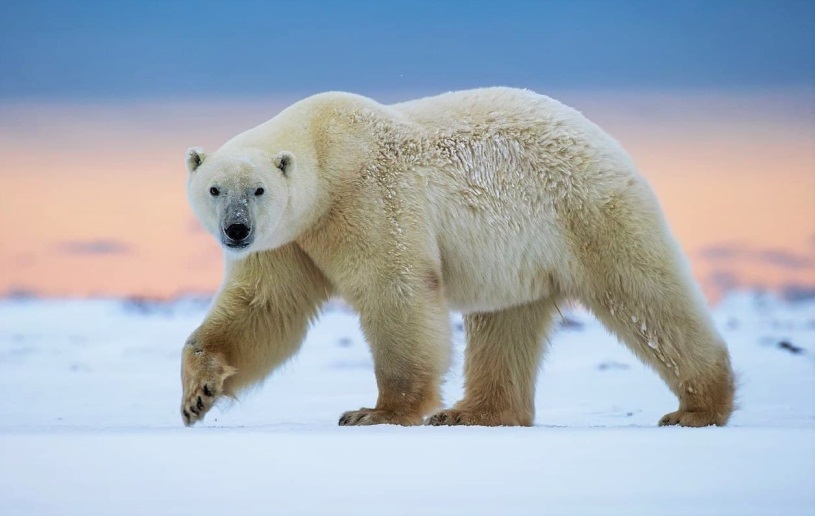 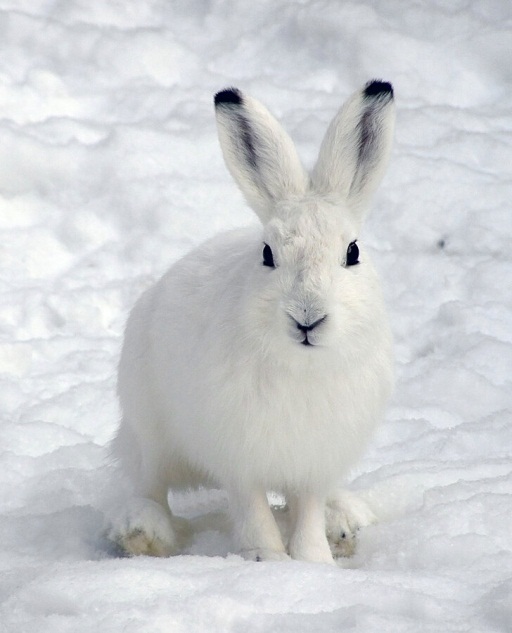 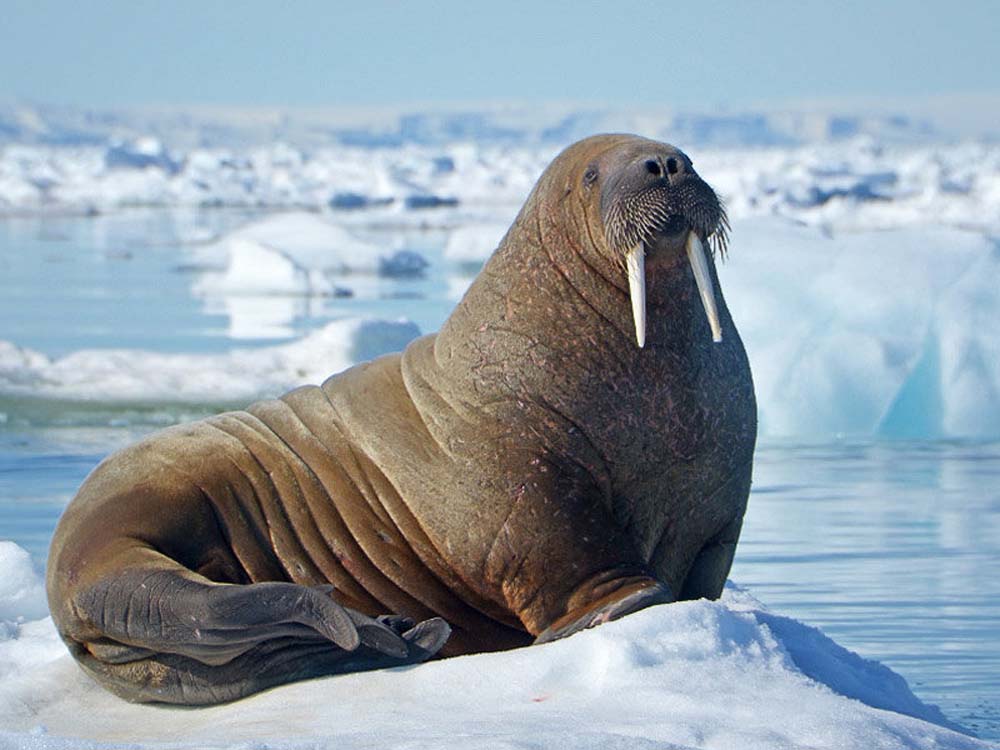 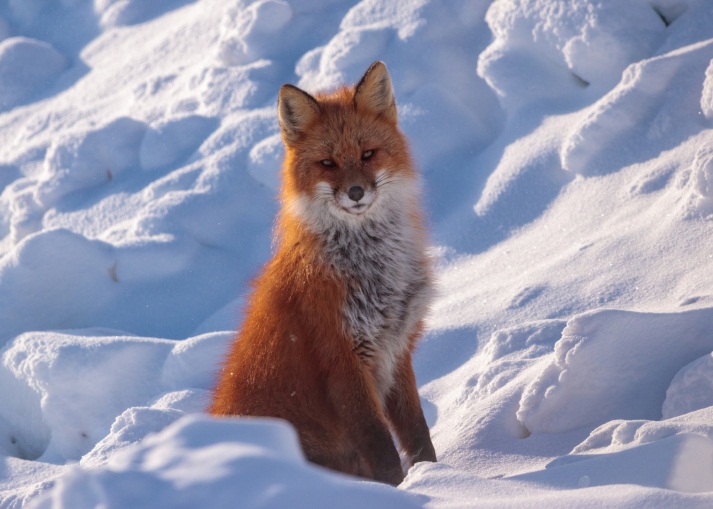 Настроение
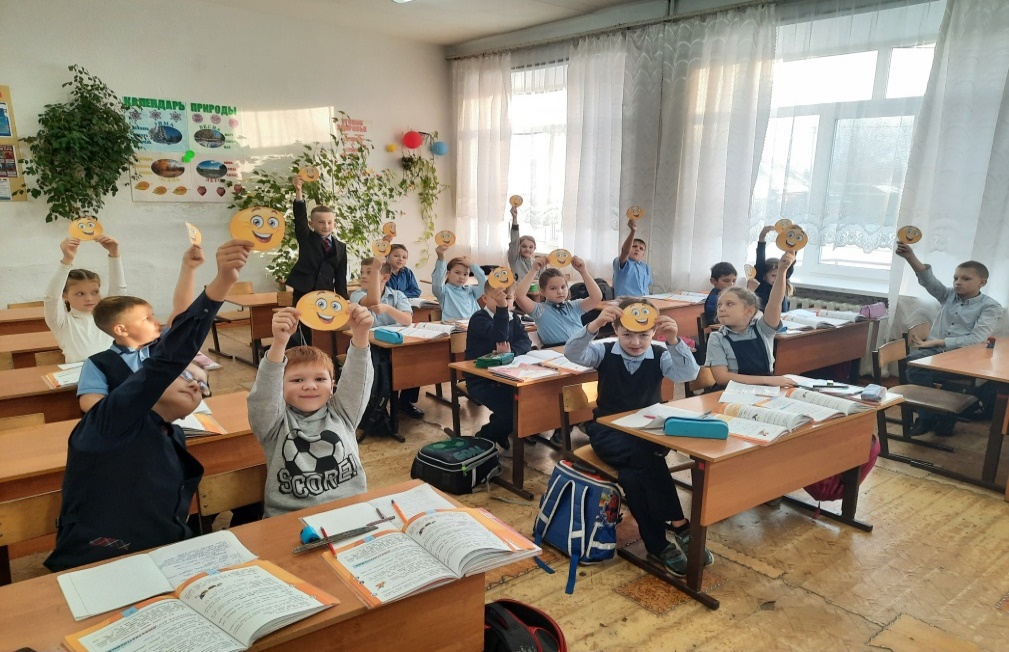 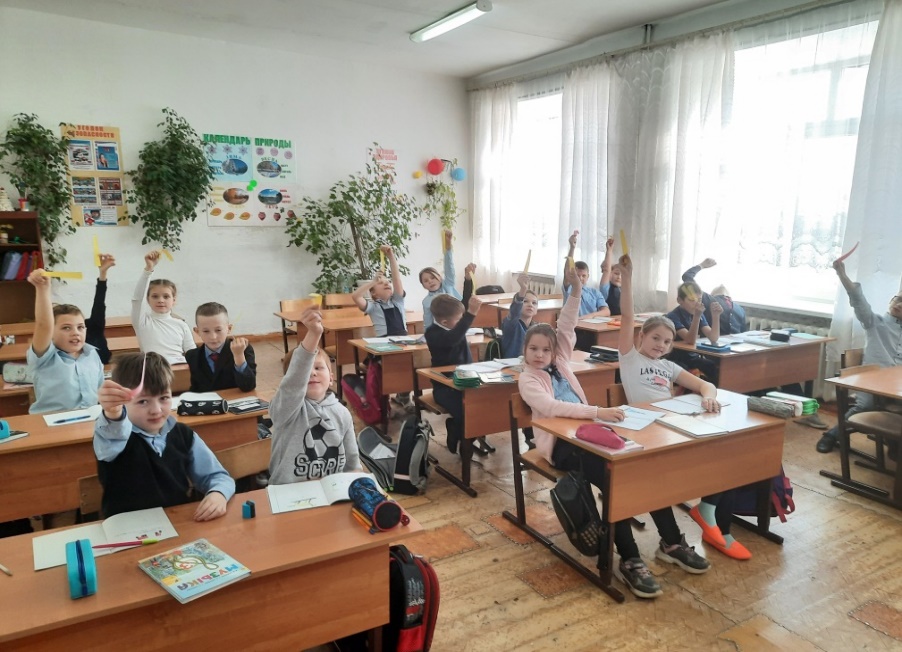 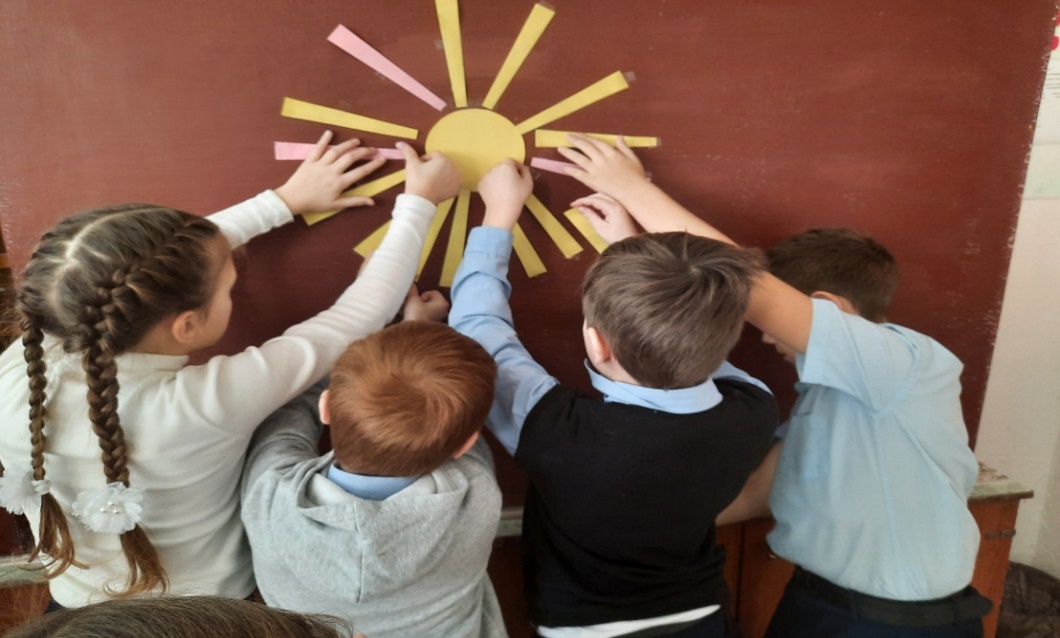 Умение планировать, организовывать и выделять приоритеты
- инициативность;
- требовательность к себе и другим;
- способность делегировать или делать самому.
Нарушен порядок последовательности действий. Необходимо восстановить порядок и объяснить, почему действия должны следовать друг за другом именно в такой последовательности. Придумать заголовок и записать    последовательность действий в правильном порядке.
Игры на воздухе.
Дорога в школу.
Подъем.
Занятия  в школе.
Самообслуживание, гимнастика, умывание, уборка 
постели.
Обед,  отдых, помощь дома по хозяйству.
Завтрак.
Свободные занятия (по выбору детей).
Подготовка к сну (личная гигиена)
Свободное время.
Ужин.
Приготовление уроков.
Умение принимать решения и решать проблемы
Лидерские качества;
умение излагать свои мысли;
критическое мышление;
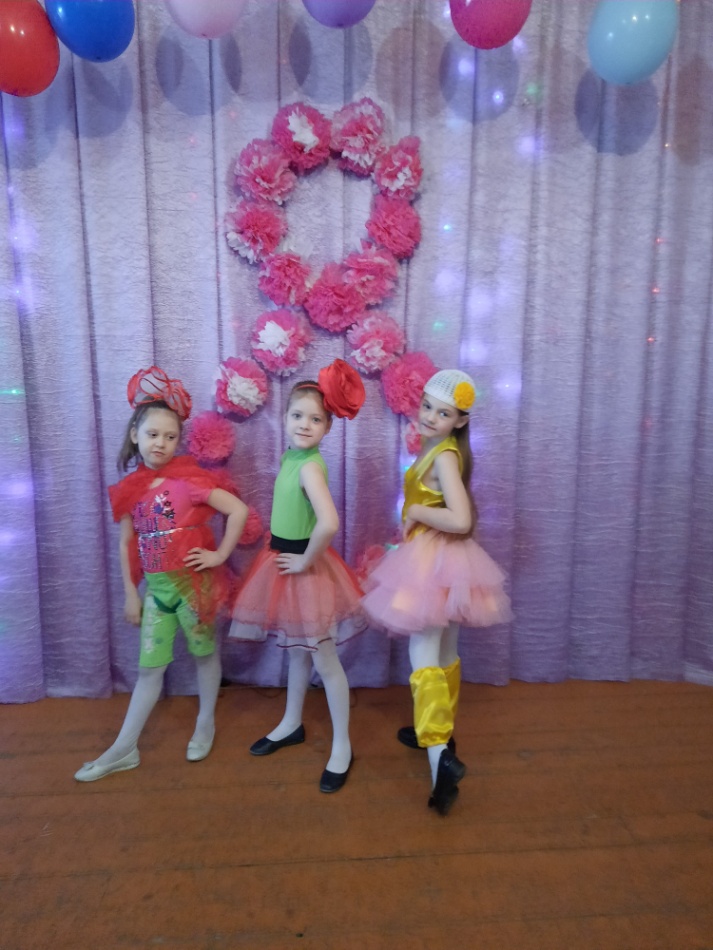 креативность.
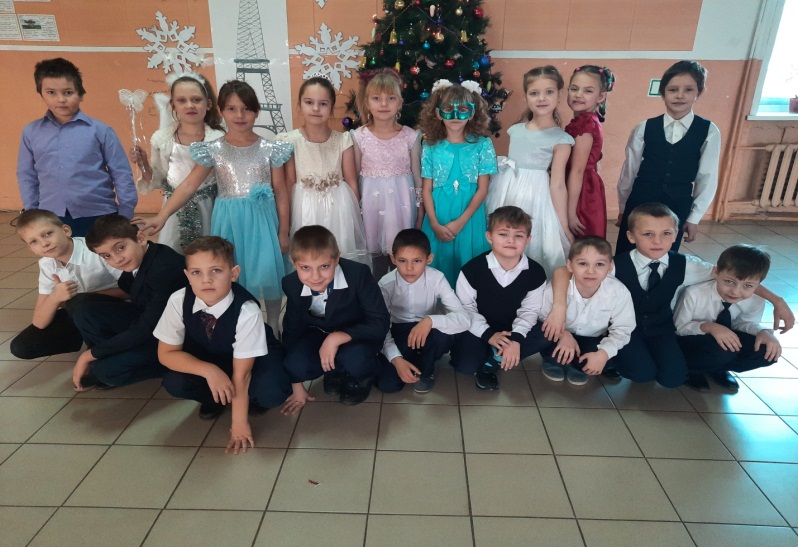 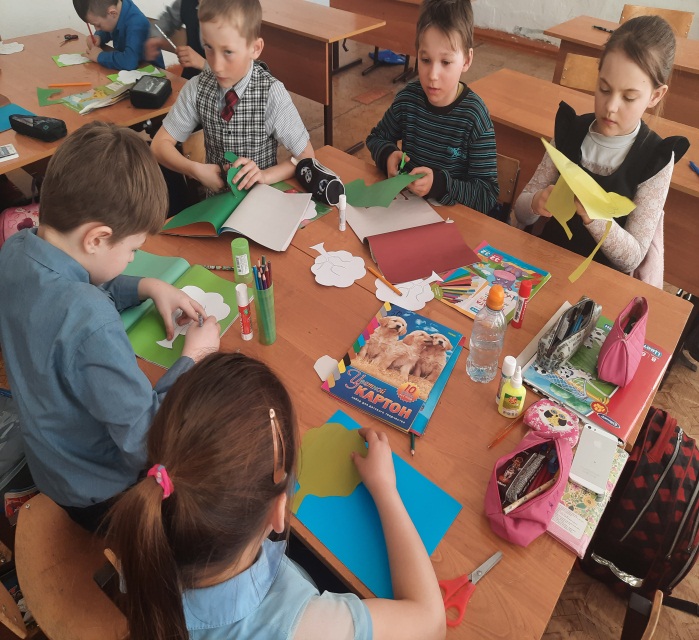 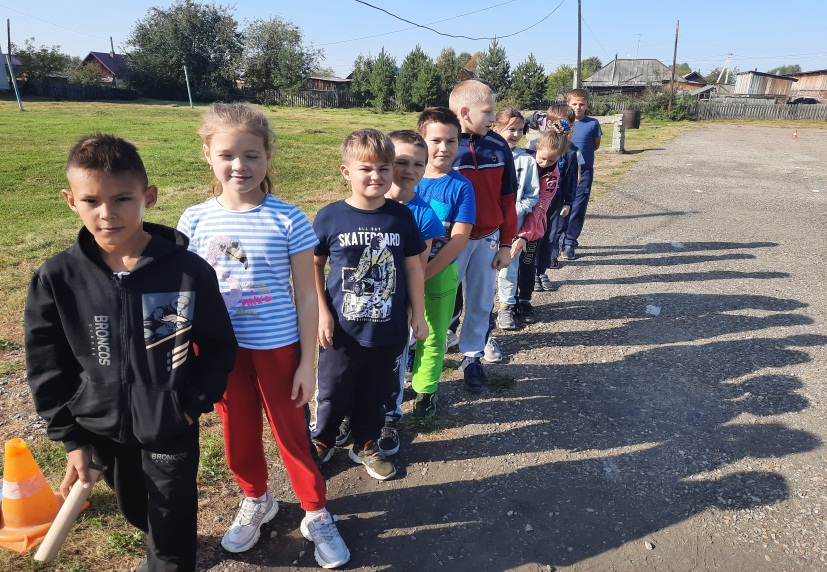 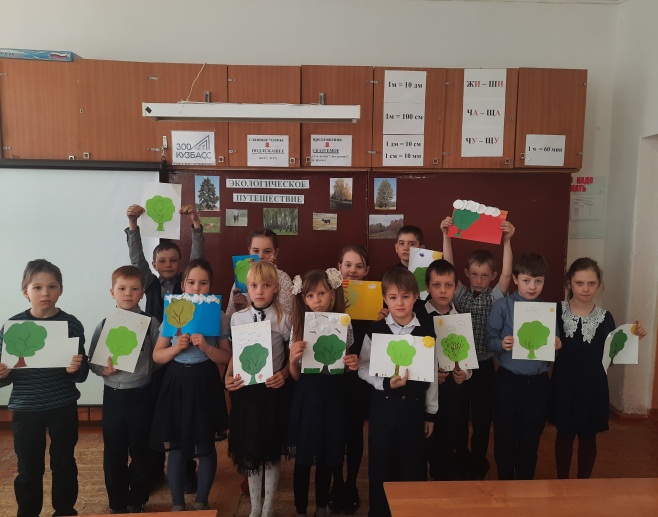 Образовательные приоритеты
-Развитие социальных навыков.

-Формирование уверенности в себе и в свои силы.
Благодарю за внимание!
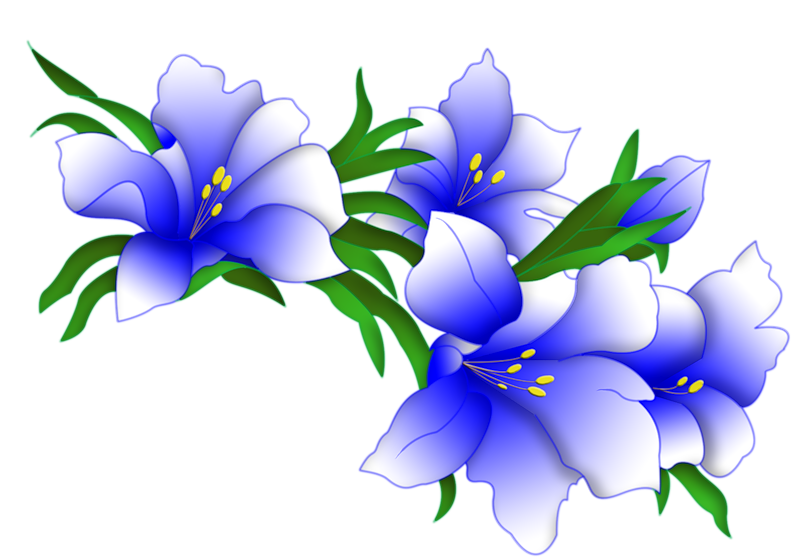